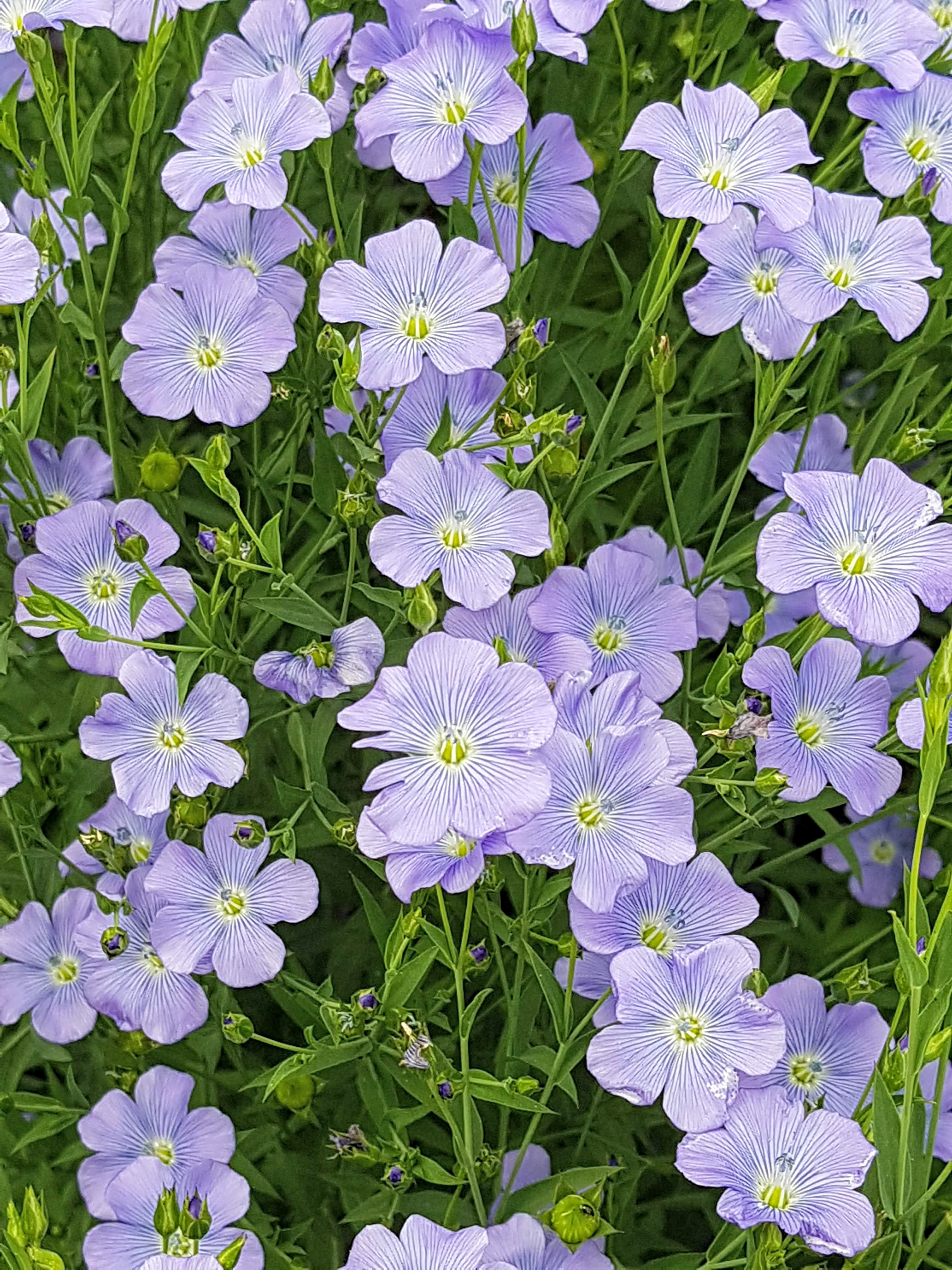 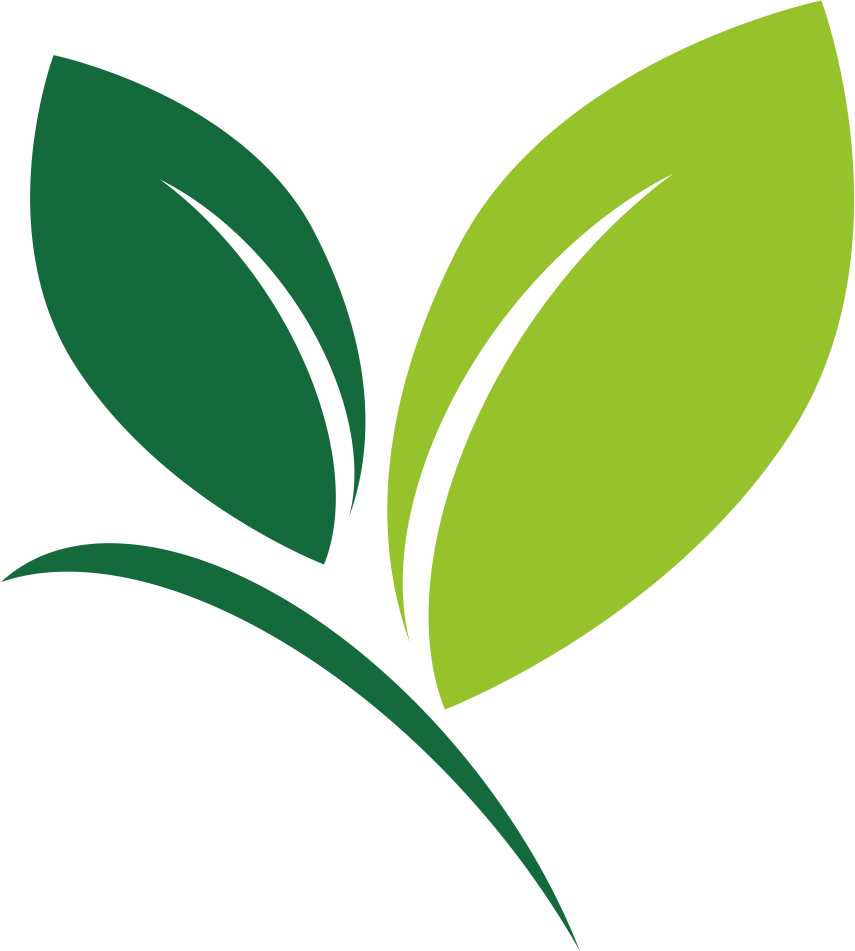 Školení semenářských laboratoří
Barbora Dobiášová, květen 2022, Hradec Králové
Význam školení pracovníků  semenářských laboratoří
Seznámení s novými metodami, připomenutí správného technologického postupu 
Praktické ukázky, konzultace, možnost společného hodnocení vlastních vzorků
Výměna zkušeností s pracovníky ÚKZÚZ  (a mezi sebou)
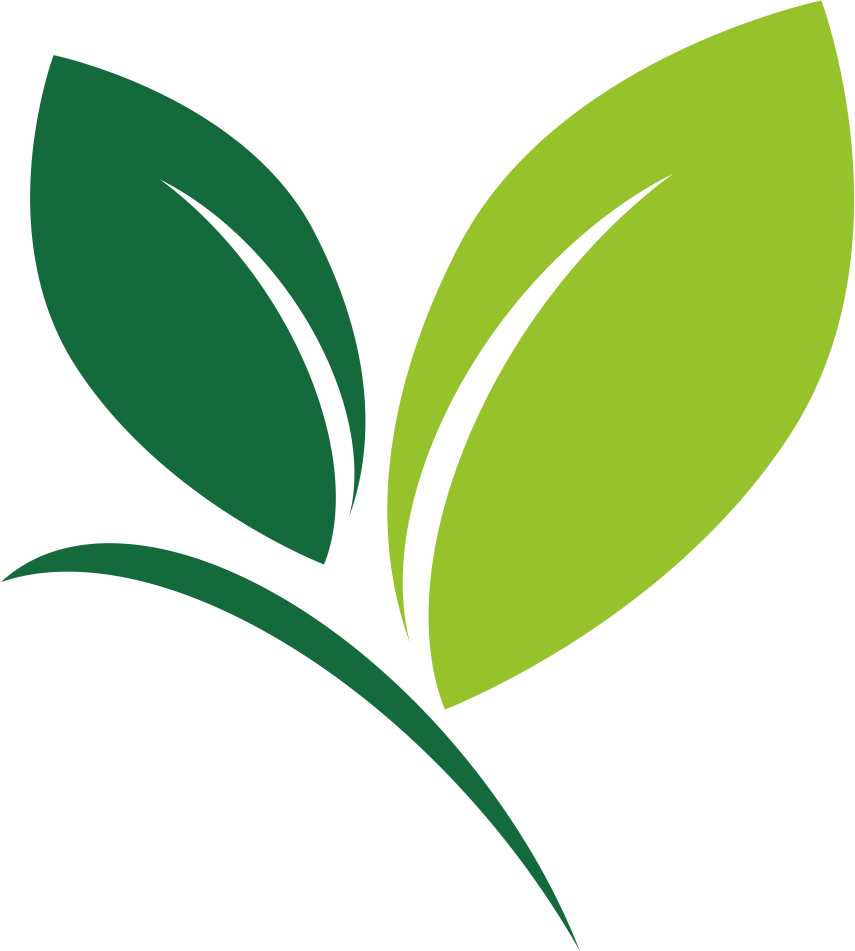 Systém kontroly pověřených laboratoří
Vypracován MP, je zveřejněn na webu ÚKZÚZ MP19OOS__24._1._2020_.pdf (eagri.cz) 
V současné době se novelizuje, po ukončení úprav bude zveřejněn nový text
Kontrola PL probíhá podle tohoto MP
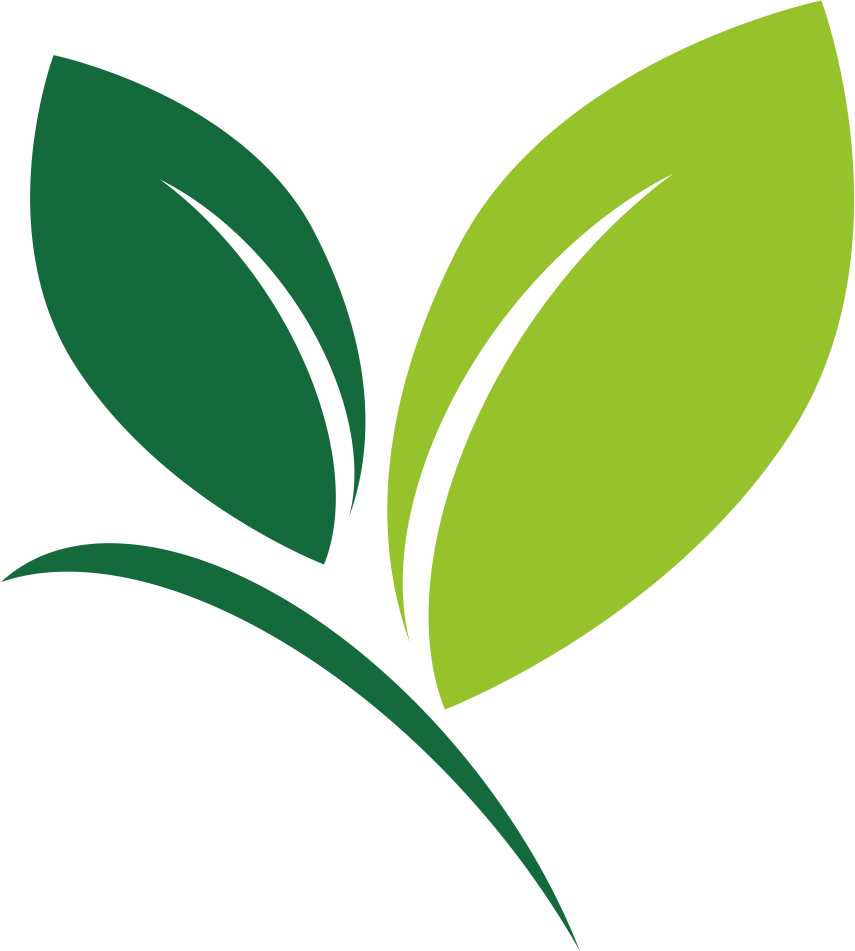 Kontrola pověřených laboratoří
1.	ÚŘEDNÍ DOZOR
Úředním dozorem je soubor všech opatření prováděných Ústavem v celém procesu uznávání osiva prováděného pověřenou laboratoří. Lze jej rozdělit do následujících oblastí:
•	Kontrola kvality prováděných rozborů.
•	Kontrola vyhodnocení karet.
•	Kontrola pověřené laboratoře na místě.
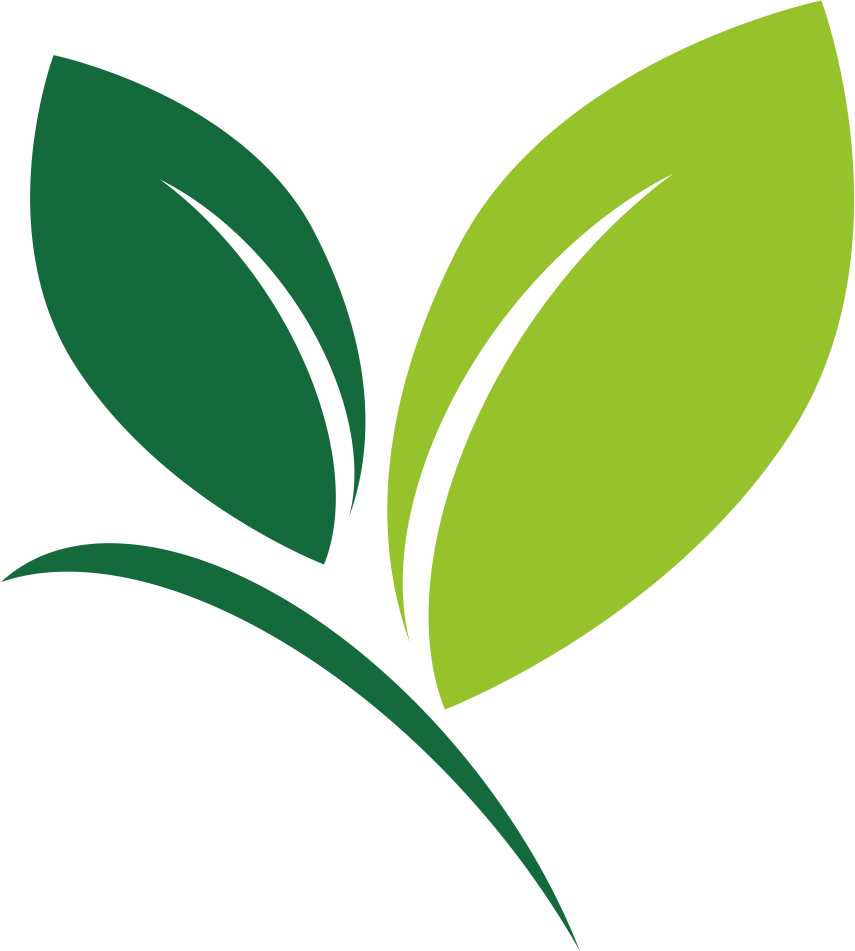 Kontrola pověřených laboratoří
2. NÁSLEDNÁ KONTROLA
	Jedná se o kontrolu kvality prováděných rozborů v pověřené laboratoři s výsledky stanovenými v laboratoři NRLOS dle vyhlášky č. 129/2012 Sb., ve znění pozdějších předpisů, ze vzorků odebraných dle vyhlášky č. 61/2011 Sb., ve znění pozdějších předpisů. Tato kontrola je určena k průběžnému sledování kvality práce pověřené laboratoře.
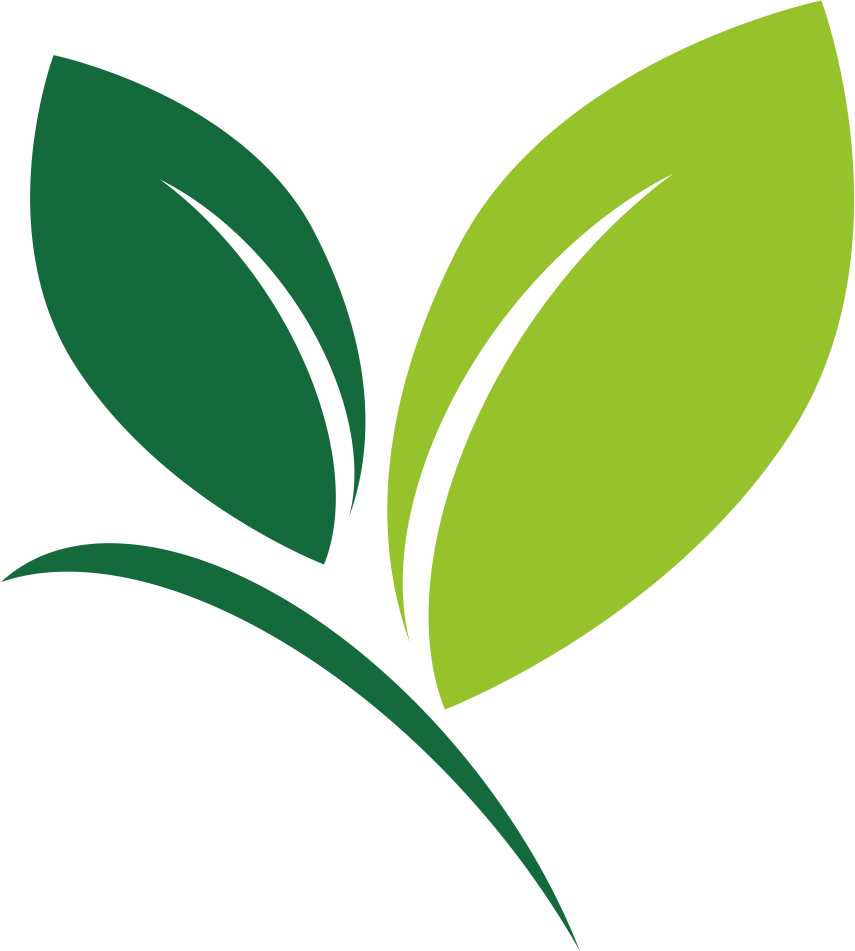 Kontrola pověřených laboratoří
3.  KRUHOVÉ TESTY
	Účelem KT je kontrola kvality práce laboratoří. Cílem kruhových testů je odhalit odchylky a rozptyl při standardní práci laboratoře. Proto se požaduje, aby vzorky byly zpracovávány zcela standardním postupem. Předmětem kruhových testů jsou všechny druhy plodin, kromě osiva květin a léčivek. Tyto druhy se zasílají pouze na žádost. NRLOS stanoví 3letý plán kruhových testů, který je pravidelně aktualizován o další období a bude zveřejněn na webu ústavu.
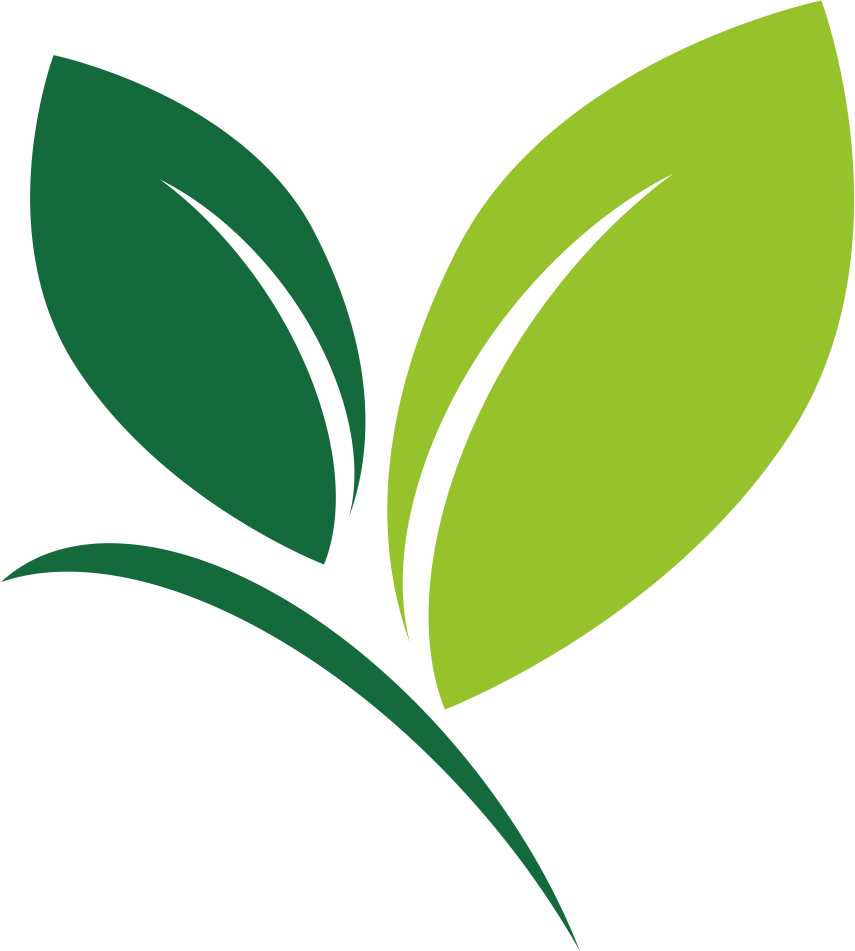 Kontrola pověřených laboratoří
NESHODA - nesplnění  nebo závažné porušení požadavků stanovených právním předpisem nebo technických norem; může znemožnit realizovat hlavní definované procesy.
nepodstatná neshoda - drobné pochybení oproti metodickým postupům, které nemá přímý vliv na kvalitu zkoušek. Tato neshoda musí být odstraněna nejdéle do 1 roku od jejího zjištění, plnění bude kontrolováno při následujícím ročním auditu.Závažná neshoda – postup, který může způsobit vážné ovlivnění kvality prováděných zkoušek a vést tak k nedodržení platných metodických postupů. Tato neshoda musí být odstraněna nejdéle do 3 měsíců od jejího zjištění. O odstranění provede laboratoř záznam, který zašle na OOS.

NÁPRAVNÉ OPATŘENÍ – identifikace příčiny závažné neshody a stanovení příslušných opatření k jejímu trvalému odstranění. Nápravné opatření musí být vyhotoveno písemně ihned po zjištění závažné neshody a předloženo OOS k posouzení.
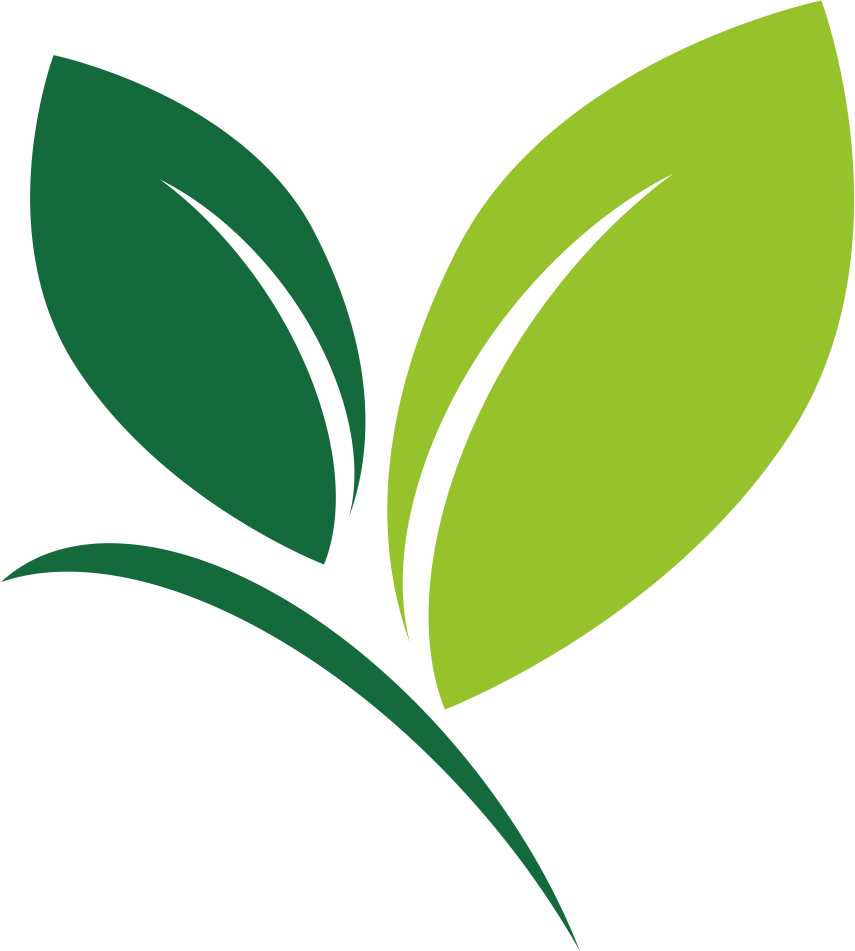 Roční vyhodnocení práce PL
Skládá se z:
1.  vyhodnocení shodnosti vzorků následné kontroly,
2.  auditu úředního dozoru v pověřené laboratoři,
výsledků KT za poslední kalendářní rok.

Součástí závěrečné zprávy je stanovení procenta následné kontroly v následujícím období.
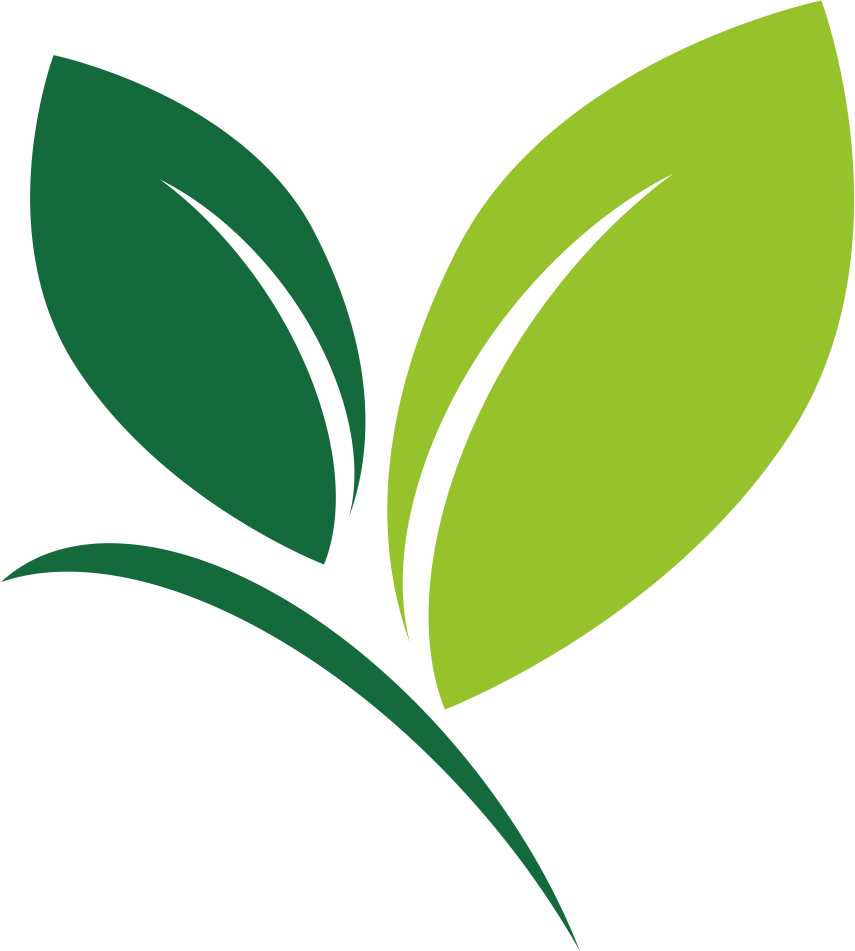 Školení a přezkoušení
Školení 
on-line – dle potřeby
prezenční – 1 x za 2 roky 
Individuálně – dle dohody v NRL OS

Přezkoušení
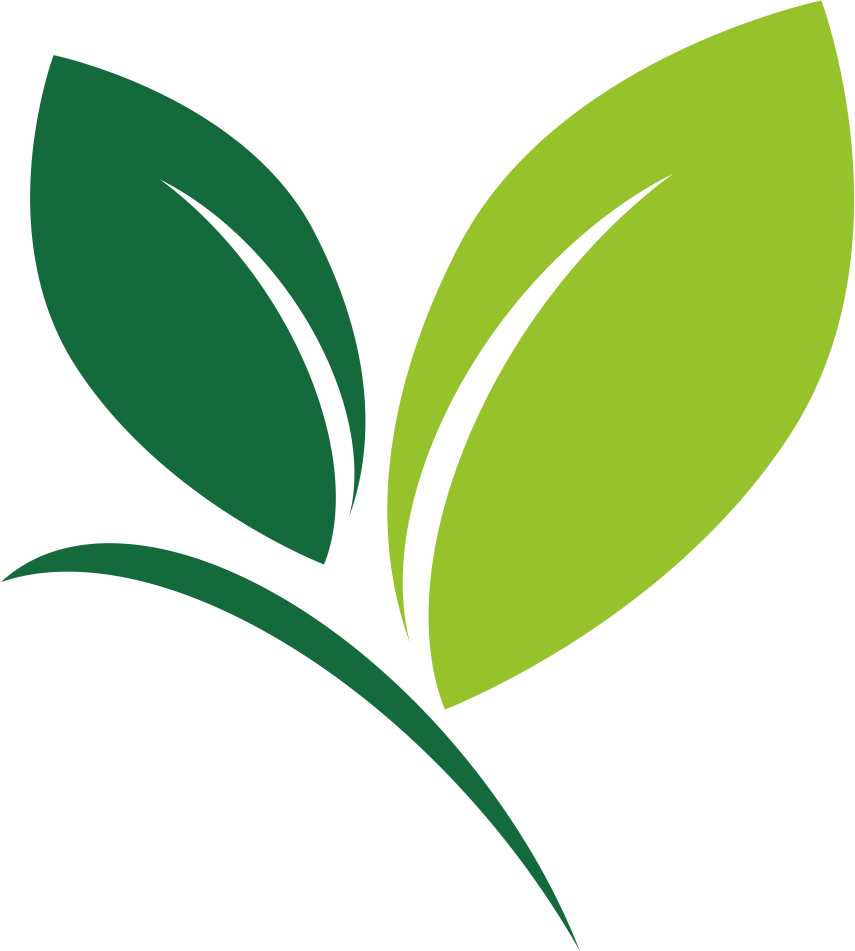 Zajištění kvality prováděných zkoušek
Systém pověřování
Systém školení a přezkoušení znalostí VL a zástupce
Systém školení pro další personál laboratoře
Zavedení přehledu dalších proškolených osob v laboratoři
Způsob prováděné kontroly, zejména kontroly na místě a její hodnocení
Zavedení nápravných opatření a jejich kontrola plnění
Uznané osivo v PL
Osivo má platný UL, se kterým je možné ho uvádět do oběhu v rámci celé EU.
Osivo je uznané pod dozorem ústavu, tj. ústav garantuje, že zkoušení bylo provedeno podle mezinárodně platných předpisů.
Pro vydání UL není možné použít jakékoli odlišné postupy zkoušení, které NEJSOU uvedené v platné Metodice zkoušení
Platí pouze legislativa a Metodika zkoušení – vždy edice daného roku. Žádné dohody mimo rámec těchto předpisů nejsou akceptovatelné.
Děkuji za pozornost
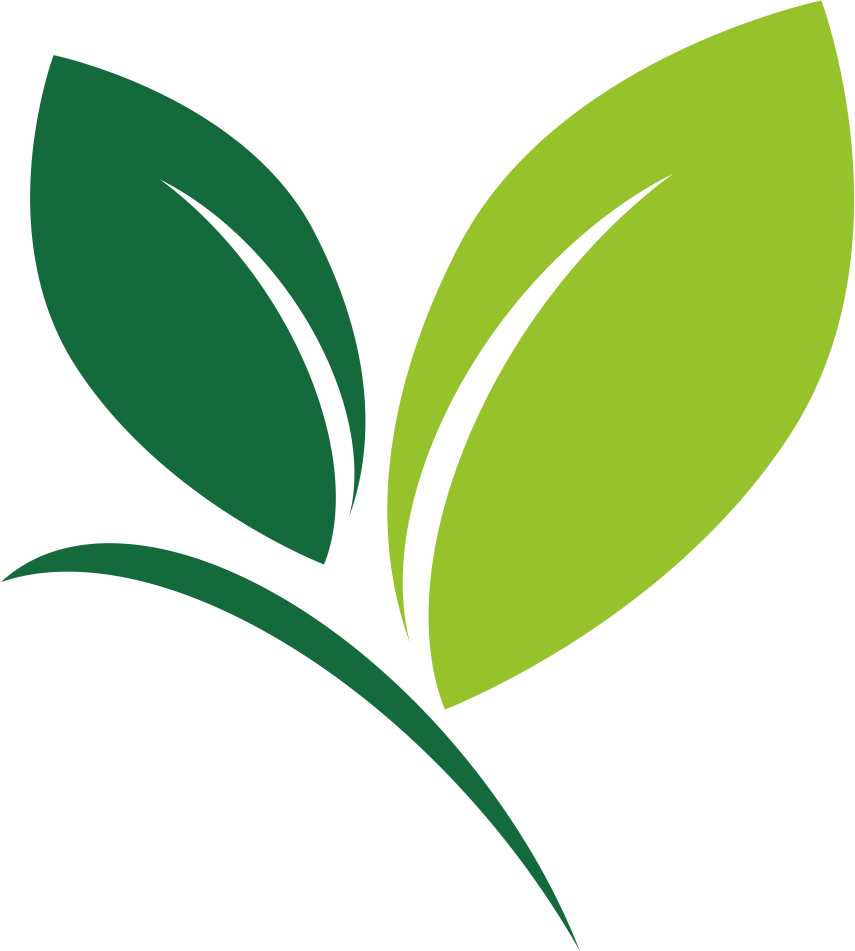